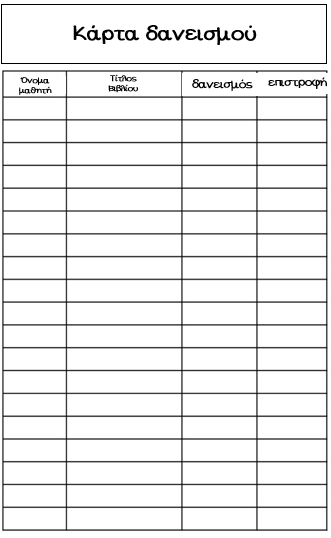 Κάρτα δανεισμού
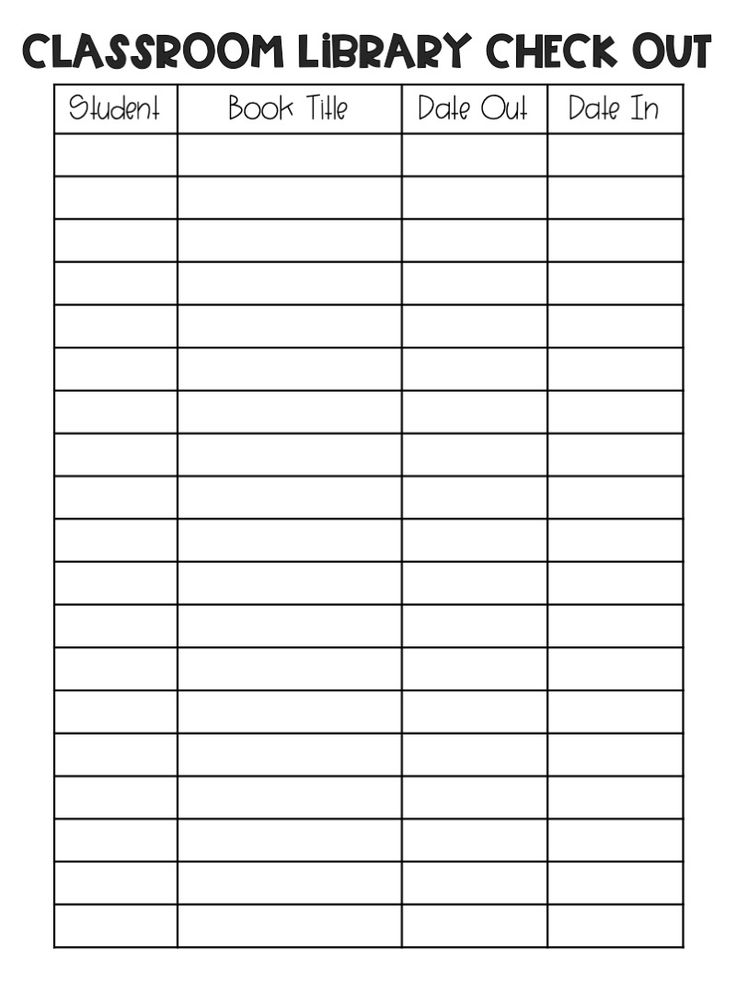 Τίτλος Βιβλίου
δανεισμός
επιστροφή
Όνομα μαθητή
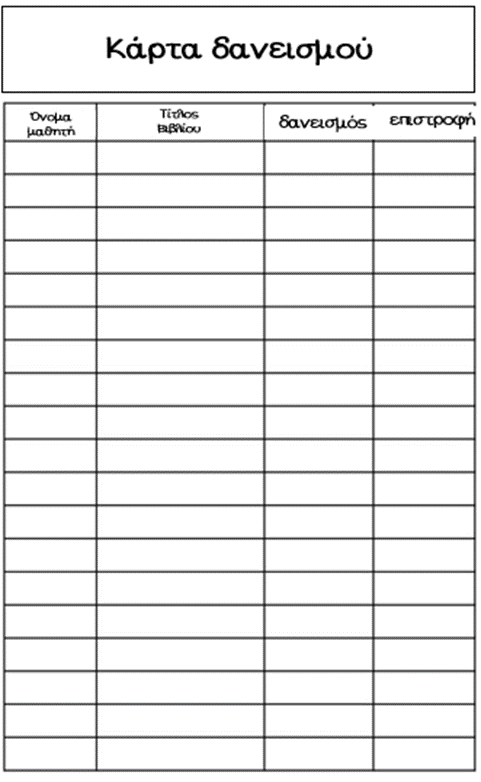 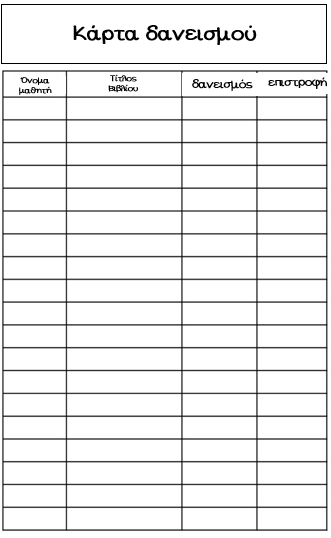